Make your product!
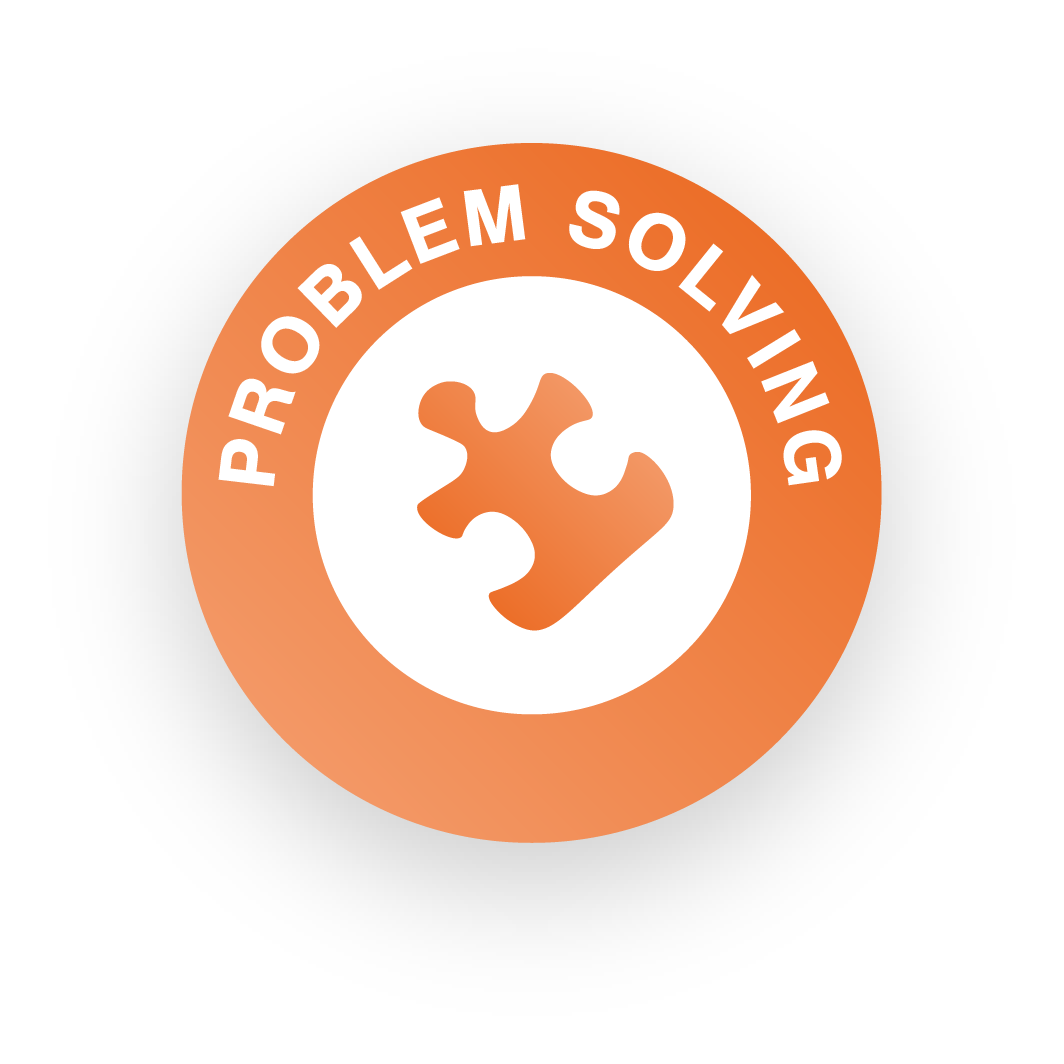 What is problem solving?
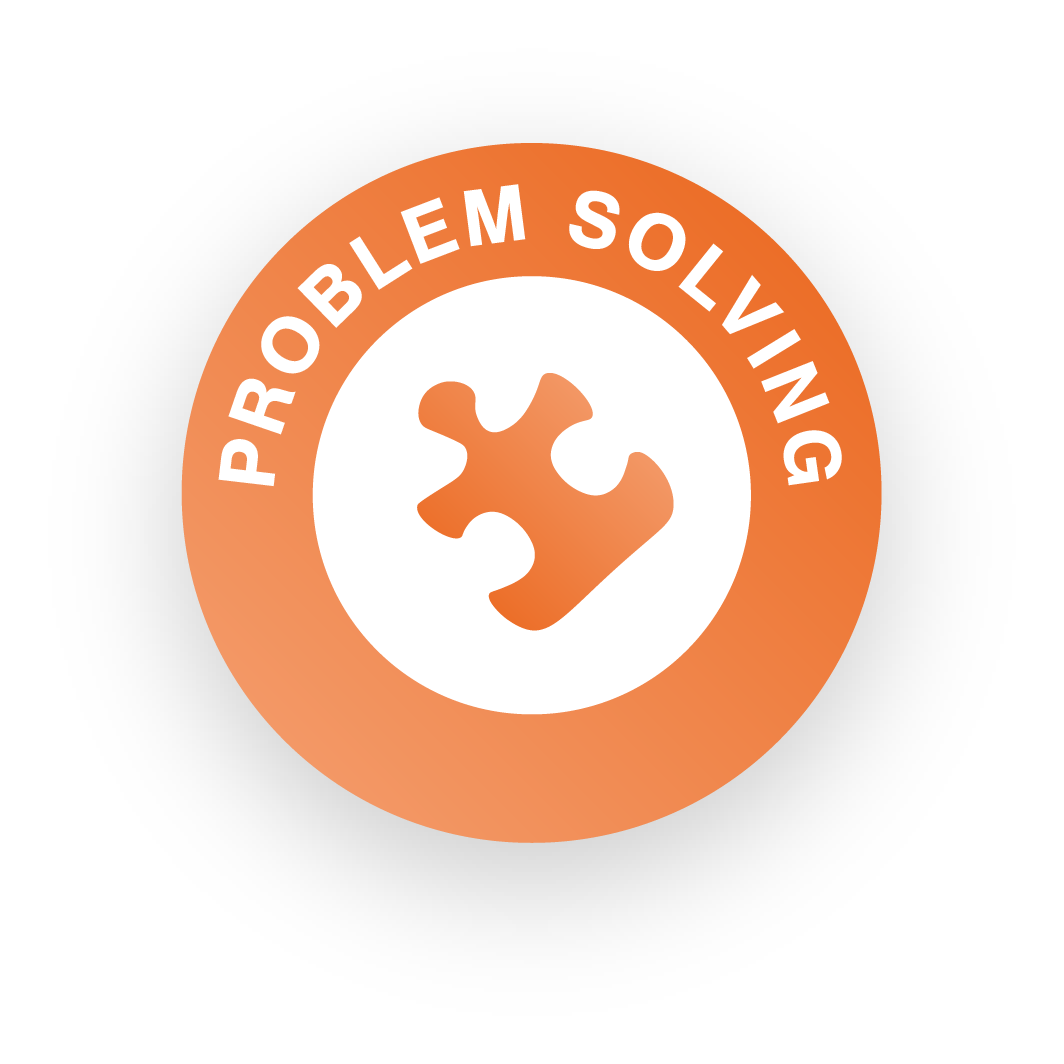 Problem solving is the ability to find a solution to a situation or challenge – in this case, what is your product and how will you make it?

Skills Builder Problem Solving  Skill Summary Video
Starting with £25…..
How can your team make the most of your business loan?

What do you need to buy?

What can you get for free or at a lower price?  
Have a look in charity shops
Do you know anyone who may be able to access materials cheaper or free?
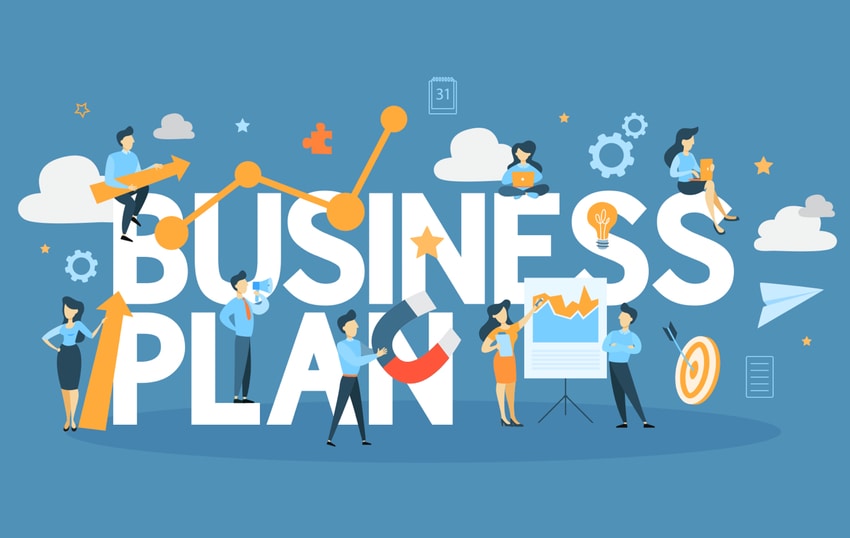 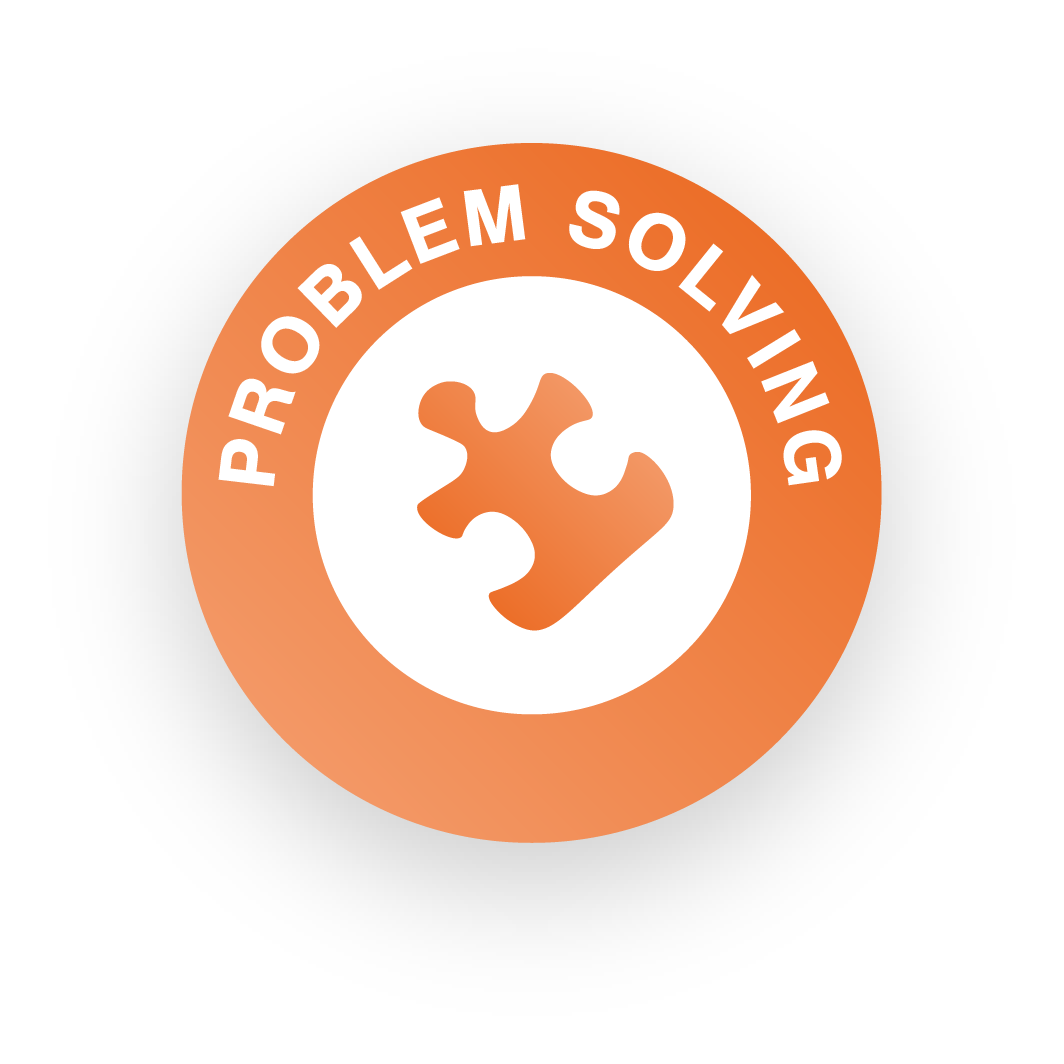 Skills Builder – Problem SolvingCompleting tasks and exploring problems
I complete tasks by explaining problems to someone for advice if I need to

Part 1 - How to explain a problem to someone else

Part 2 - How to act on advice
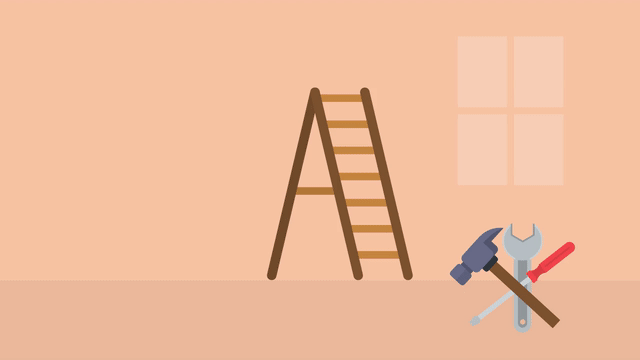 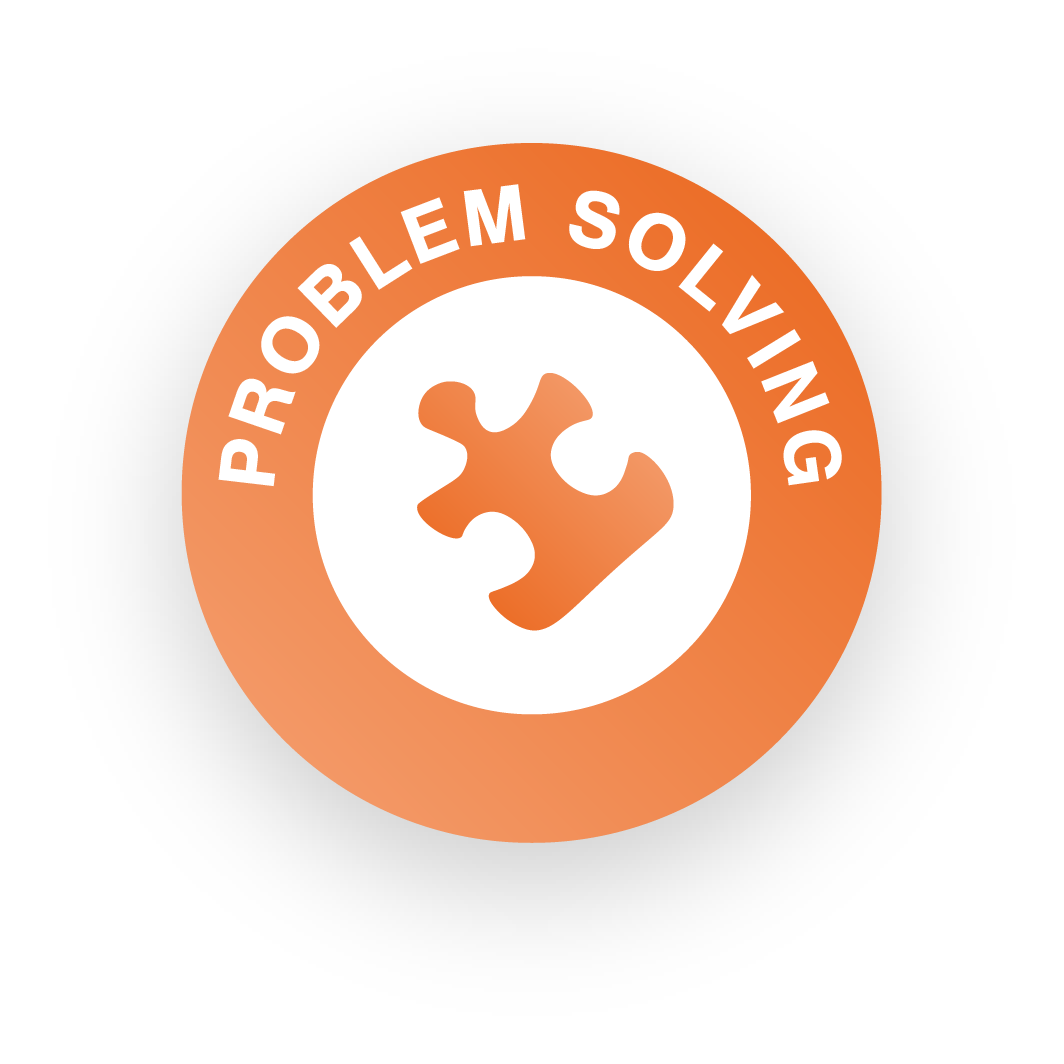 Completing tasks and asking for adviceThings to consider
How can I best explain a problem I am having to someone else – what do they need to know?
What mistakes could I make when trying to explain a problem?
What does ‘advice’ actually mean?
How do I make sure I am listening well to advice
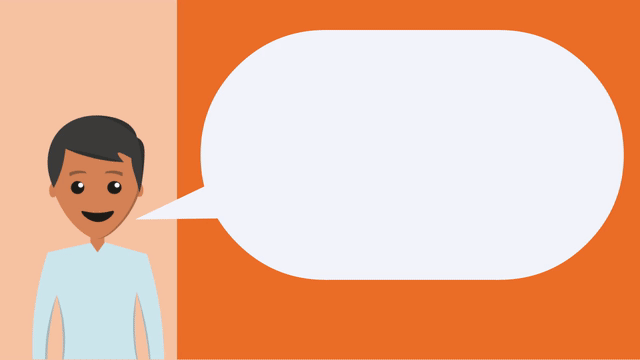 Sustainability
One of the awards that you can win at the end of the competition is for SUSTAINABILITY.  
We will be looking out for teams who find ways to reduce the impact of their business on the climate, for example:

Making things out of recycled materials

Buying things locally instead of getting things delivered from other parts of the UK or internationally

Think about what happens when someone finishes using your product – is it recyclable?  Or will it sit in a landfill site for many years?

Does your idea help the environment, for example, planting bee friendly seeds? Or harm the environment?  What can you do to make it climate friendly?
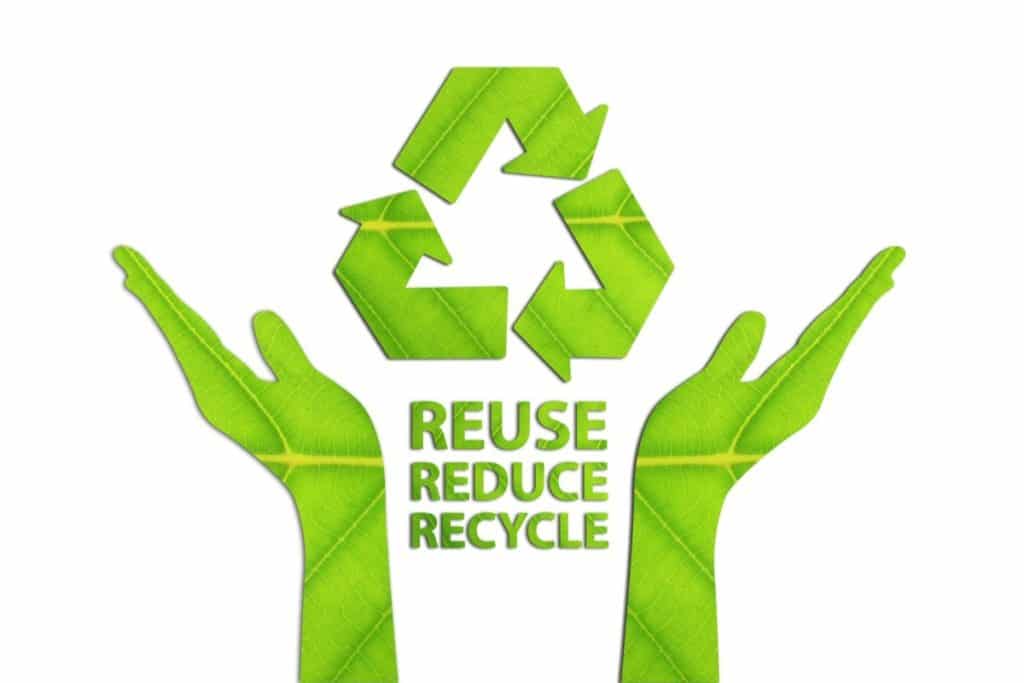 Plan for production
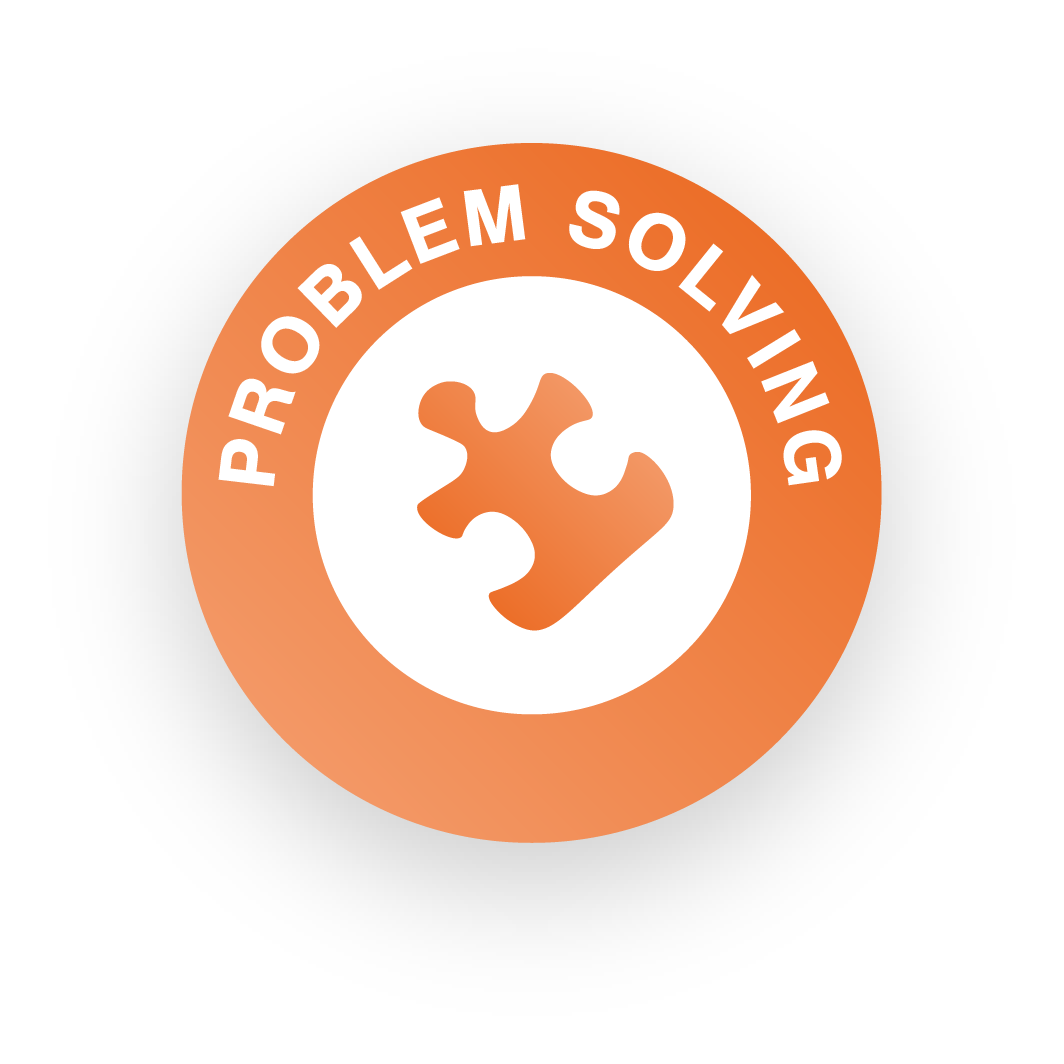 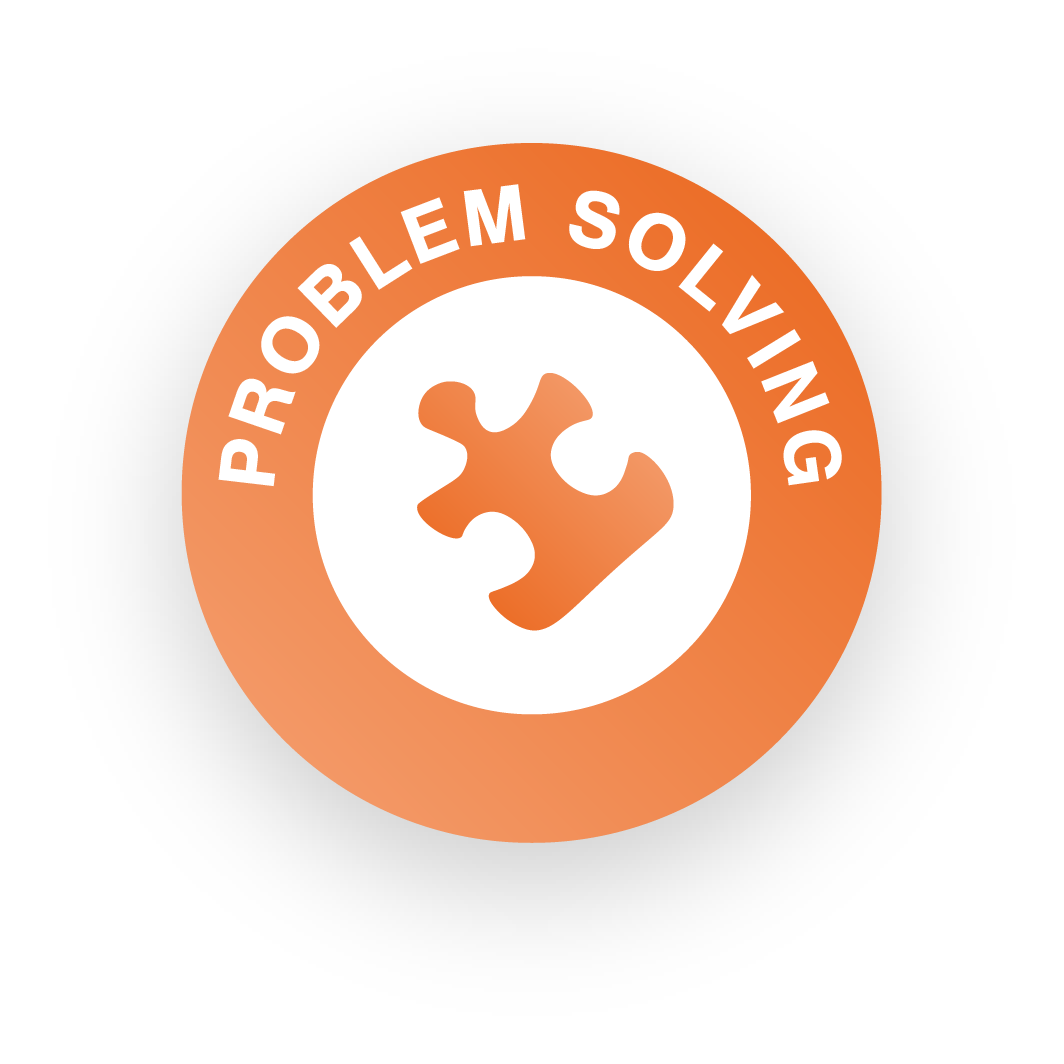 Supply and demandProblems can happen when you sell out of your product and you have customers waiting.
Think about:

How long will it take to get new materials to make your products?
How long does it take to make your product?
Make notes about what you buy, what sells really well and what does not, so you know what to make more of in the future
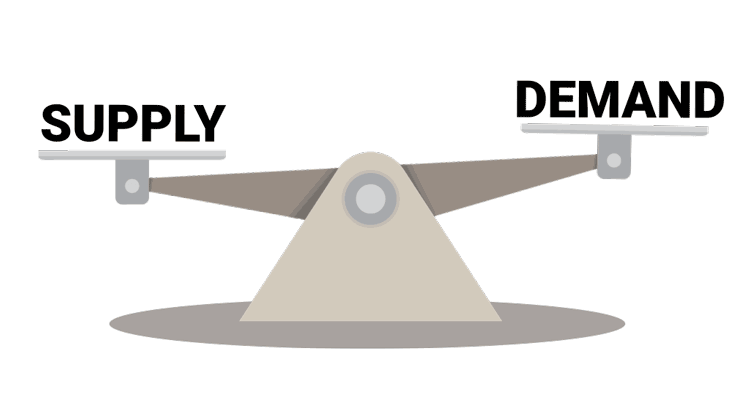 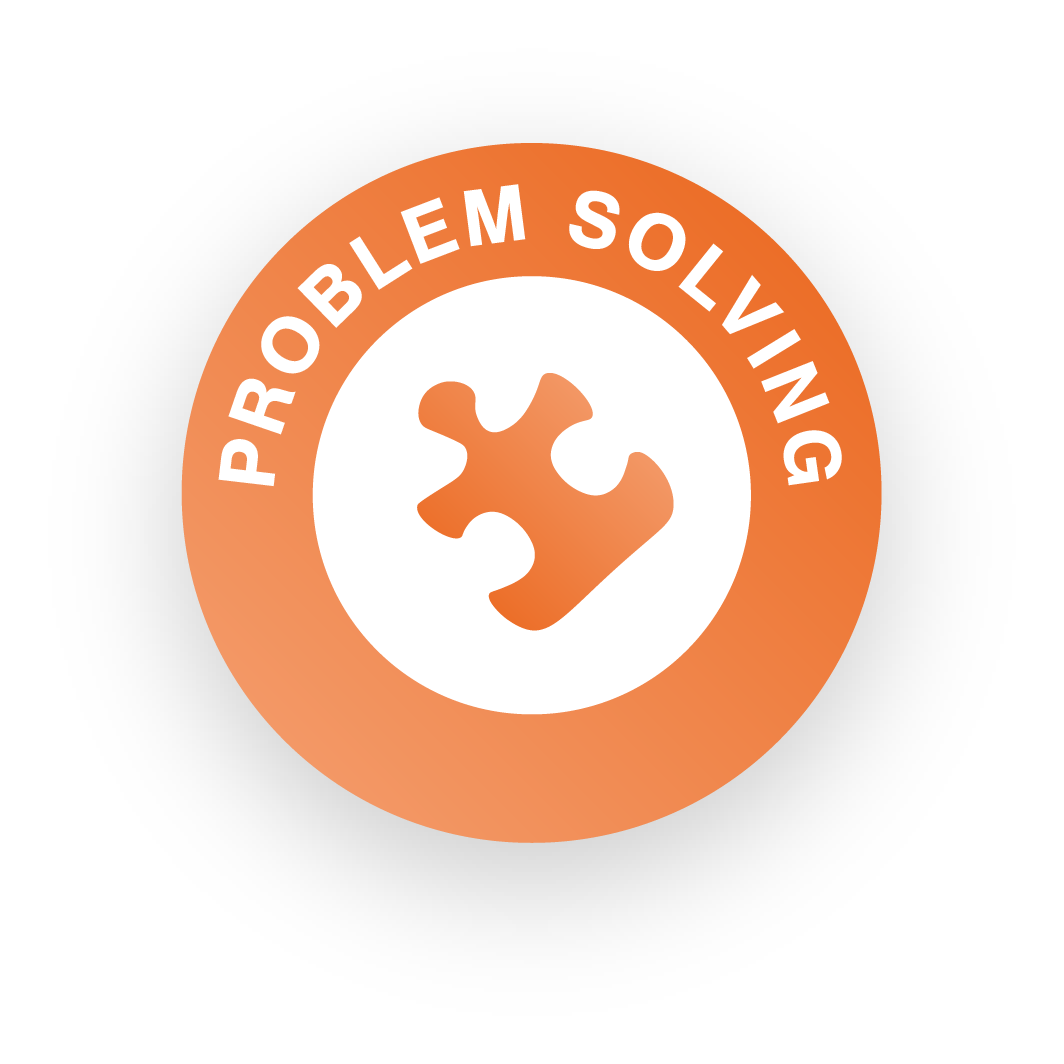 Skills Builder – Problem SolvingCompleting tasks and exploring problems
I explore problems by creating different possible solutions

Part 1 - When problems might have lots of answers

Part 2 - How to come up with multiple potential solutions for those problems
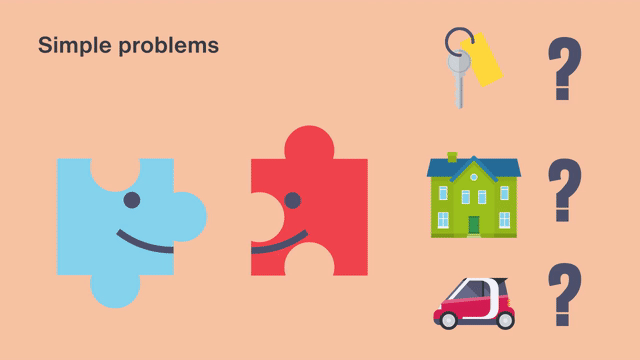 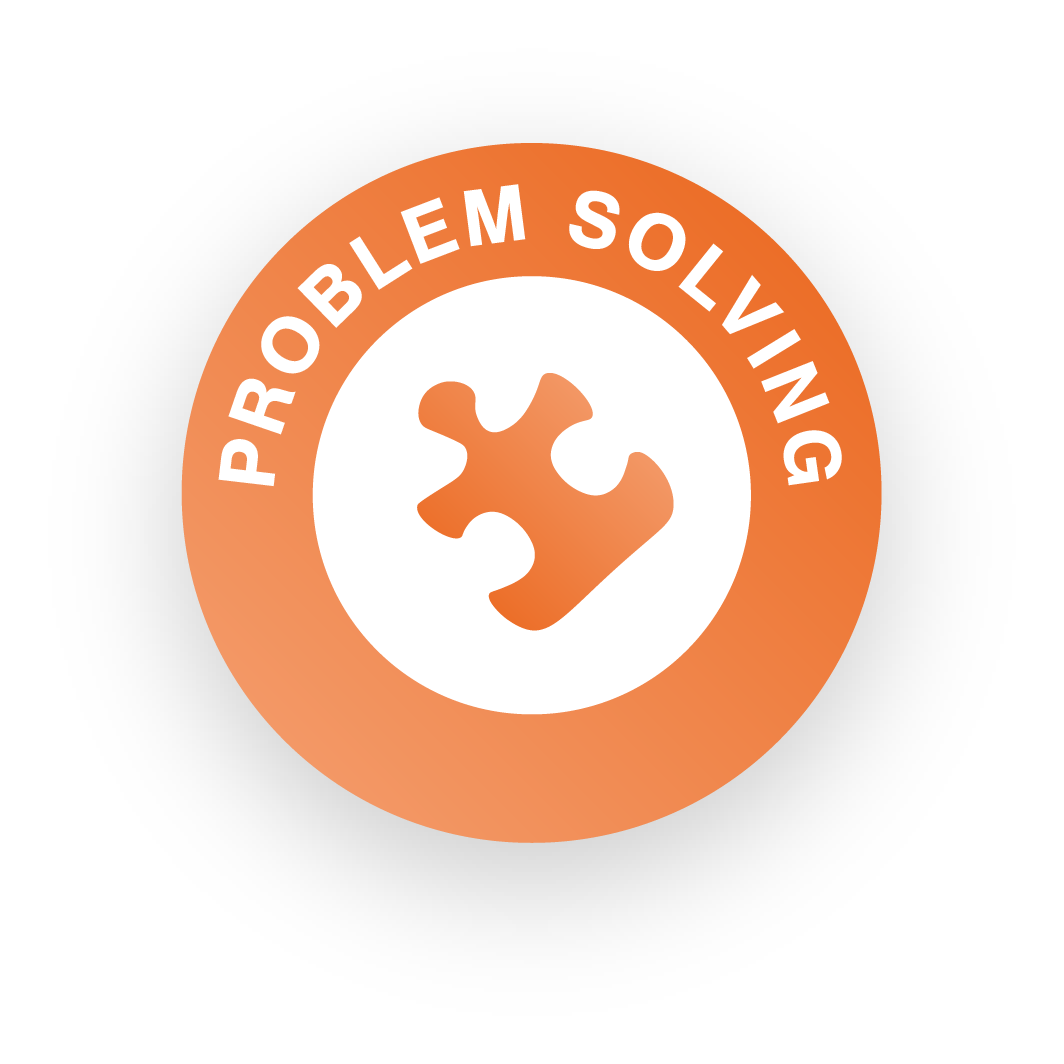 Exploring problems and creating solutionsThings to consider
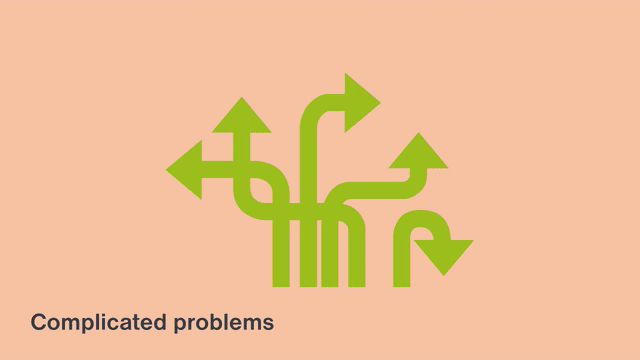 What sort of problems might have more than one answer?
Have I come across this before?
How can I come up with lots of possible solutions
Why is that sometimes more difficult than it sounds?